Application to Maximum and Minimum
18E
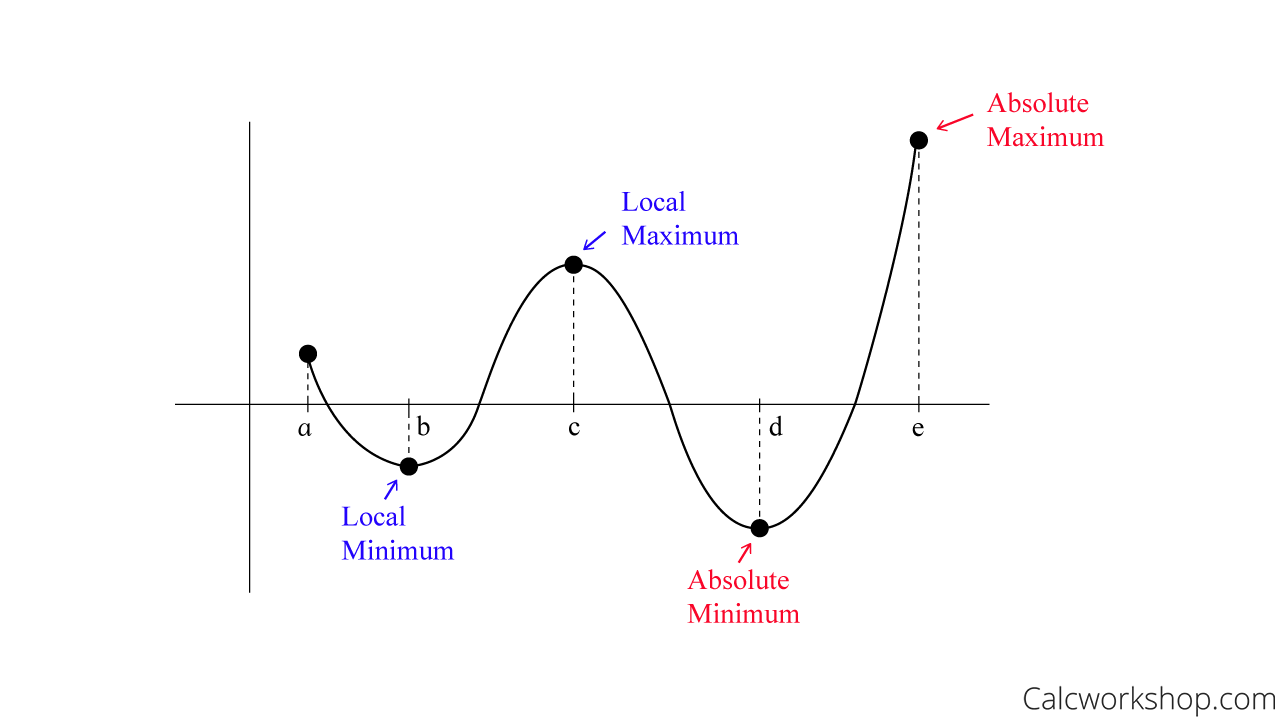 Steps
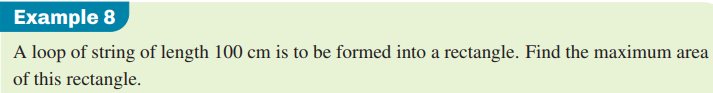 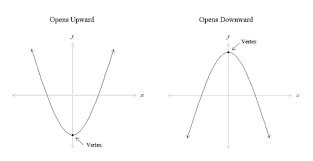 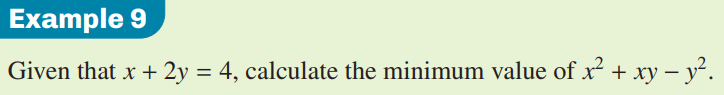 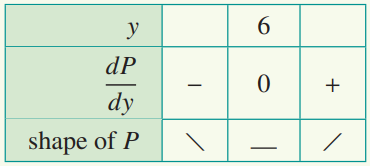 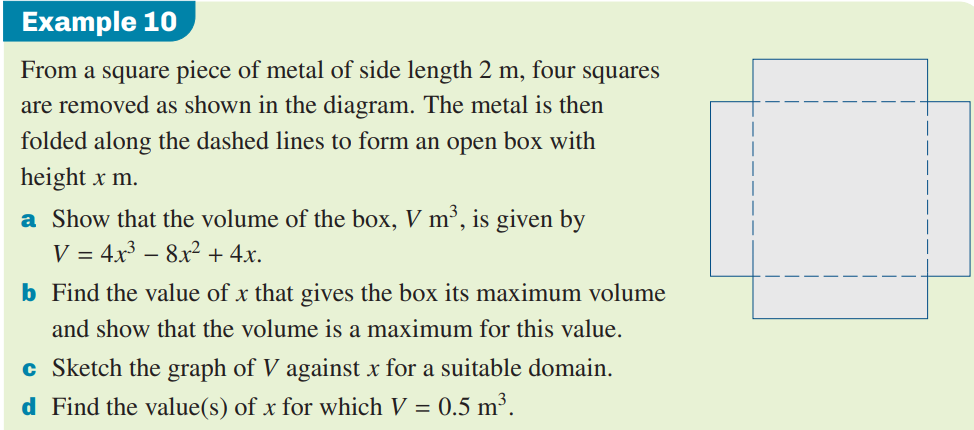 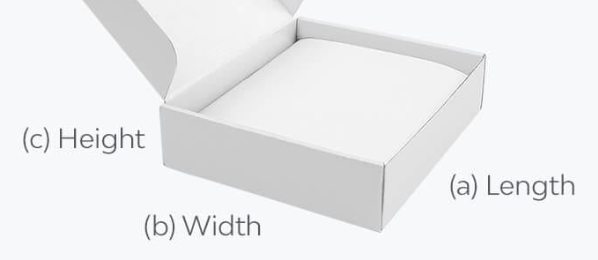 x
2-2x
2-2x
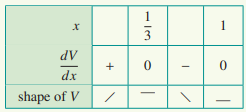 2-2x
x
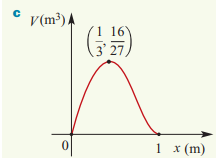 2-2x
Maximum or minimum at an endpoint
Calculus can be used to find a local maximum or local minimum, but these are often not the actual maximum or minimum values of the function. 
The actual maximum value of the function is called the absolute maximum
The actual minimum value of the function is called the absolute minimum.
The corresponding points on the graph of the function are not necessarily stationary points.
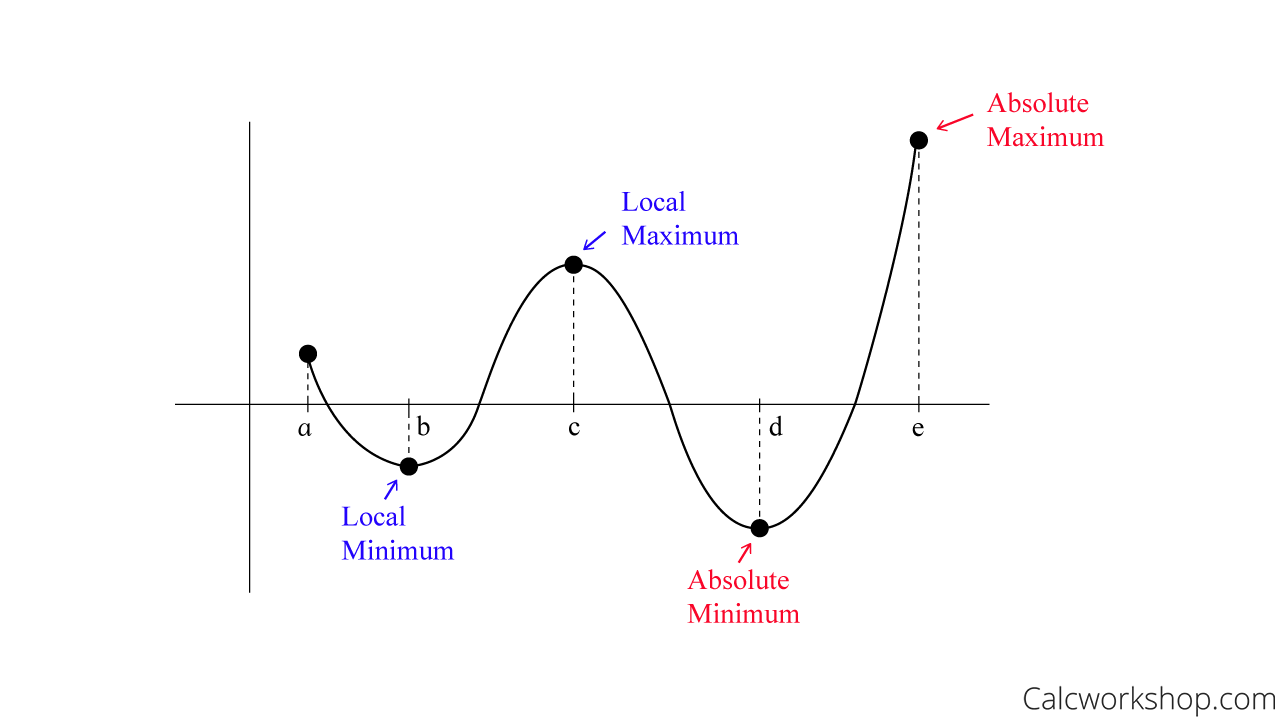 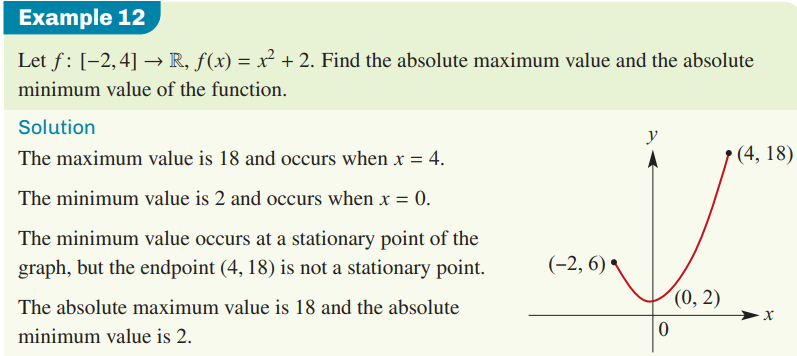 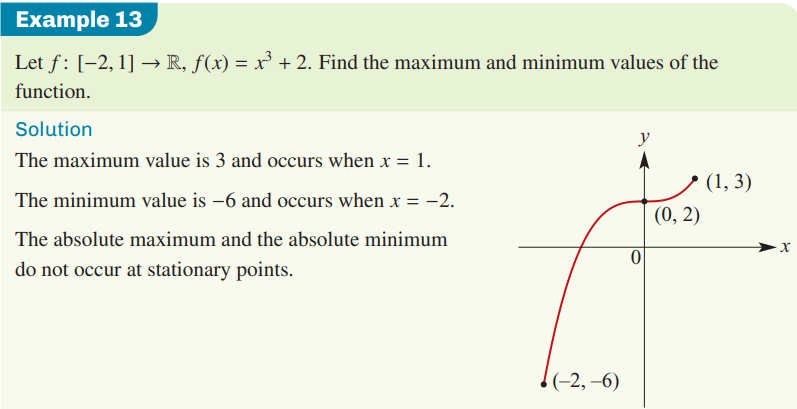